Городецкие секреты
Составитель: Хабибулина И.Г 
2014
Река Узола и её окрестности
Городец вчера и сегодня
Инкрустация морёны дубом
Расписное донце
Растительные мотивы городецкой росписи
Петушки
Животные мотивы городецкой росписи. Конь.
Экзотические животные
Дамы и кавалеры
Жанровые композиции
Этапы выполнения городецкой росписи
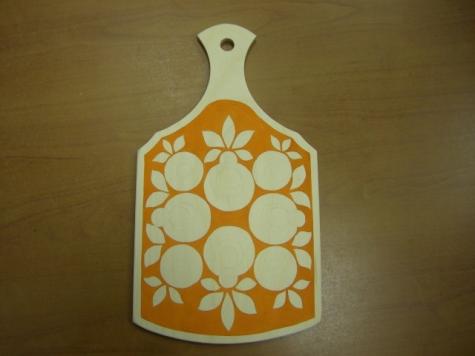 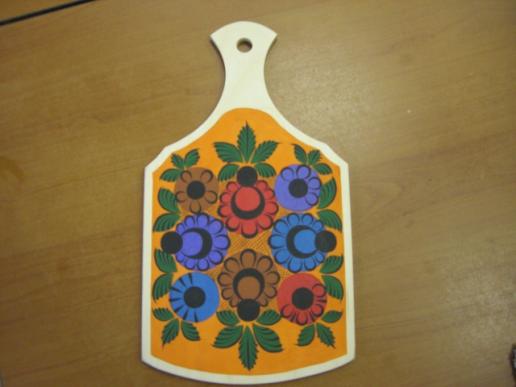 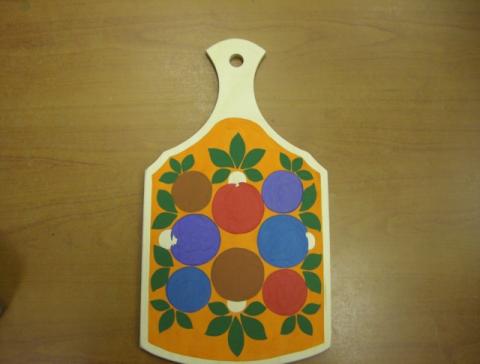 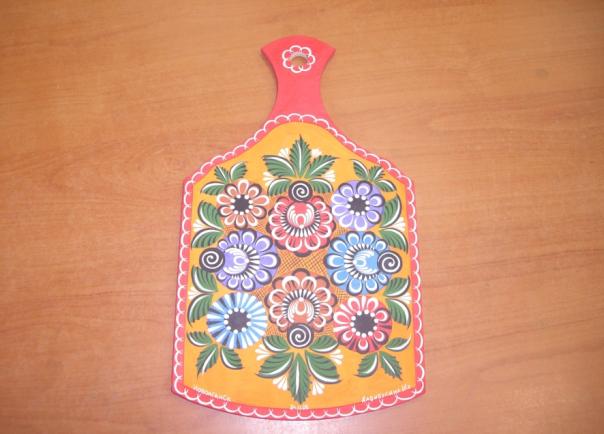 Творческих успехов
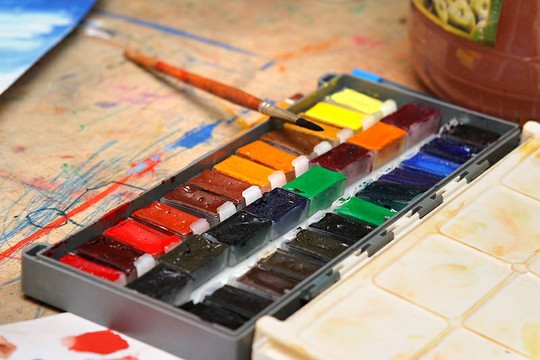